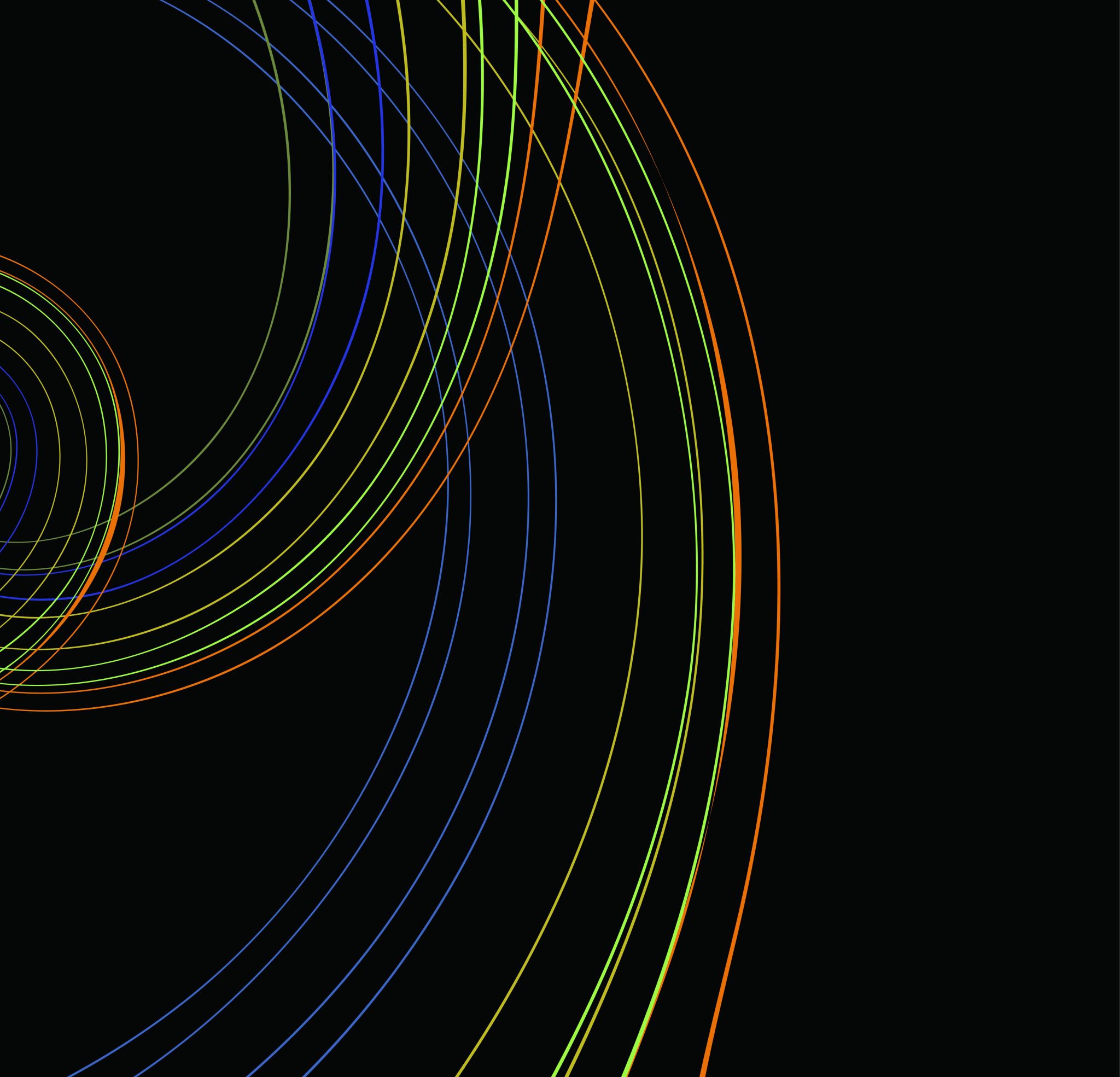 Generatori pseudoslučajnih brojeva
Studentski tim: Tanja Bertalanić
Josip Koprivnjak
Leo Marušić
Vice Sladoljev

Nastavnik: prof. dr. sc. Marin Golub
Različiti generatori pseudoslučajnih brojeva i testovi nasumičnosti
Nasumični brojevi koriste se u mnoge svrhe i potrebo je „dobro” generirati nasumične brojeve.
Generatori pseudoslučajnih brojeva:

Linear congruential generator
Hash DRBG
Mersenne twister
Wichmann Hill generator
Lagged fibonacci generator
Inversive congruential generator
Xorshift
Pravilo 30
Testovi nasumičnosti brojeva:

Wald-Wolfowitz runs test
Autocorrelation test
Chi-square test
Test diskretnom fourierovom transformacijom
Generatori
Generatori pseudoslučajnih brojeva (PRNG, eng. Pseudo-Random Number Generators) su algoritmi koji generiraju niz brojeva koji imaju svojstva slučajnosti.
Linear congruential generator
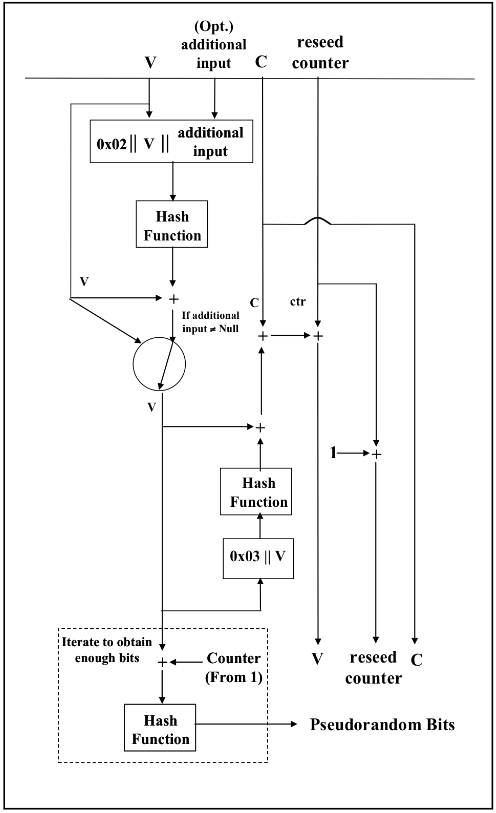 Hash DRBG
Kriptografski siguran
Koristi hash funkcije (SHA-256, SHA-512,…)
Ulazne vrijednosti: V, C, reseed counter (i optional input)
Vrijednost V i C moraju biti „dobro” odabrane zbog sigurnosti generatora
Mersenne twister
Wichmann Hill generator
Lagged fibonacci generator
Inversive congruential generator
Xorshift
Pravilo 30
Generatori koji koriste jednodimenzionalni statični automat za generiranje brojeva
Definiran je set pravila kojim bitovi prelaze u drugo stanje:


Naziv dobiva upravo zbog toga što je 00011110 u binarnom zapisu, jednak 30 u dekadskom 
Kao krajnja vrijednost, uzima se srednji bit
Reprezentacija u obliku dijagrama:
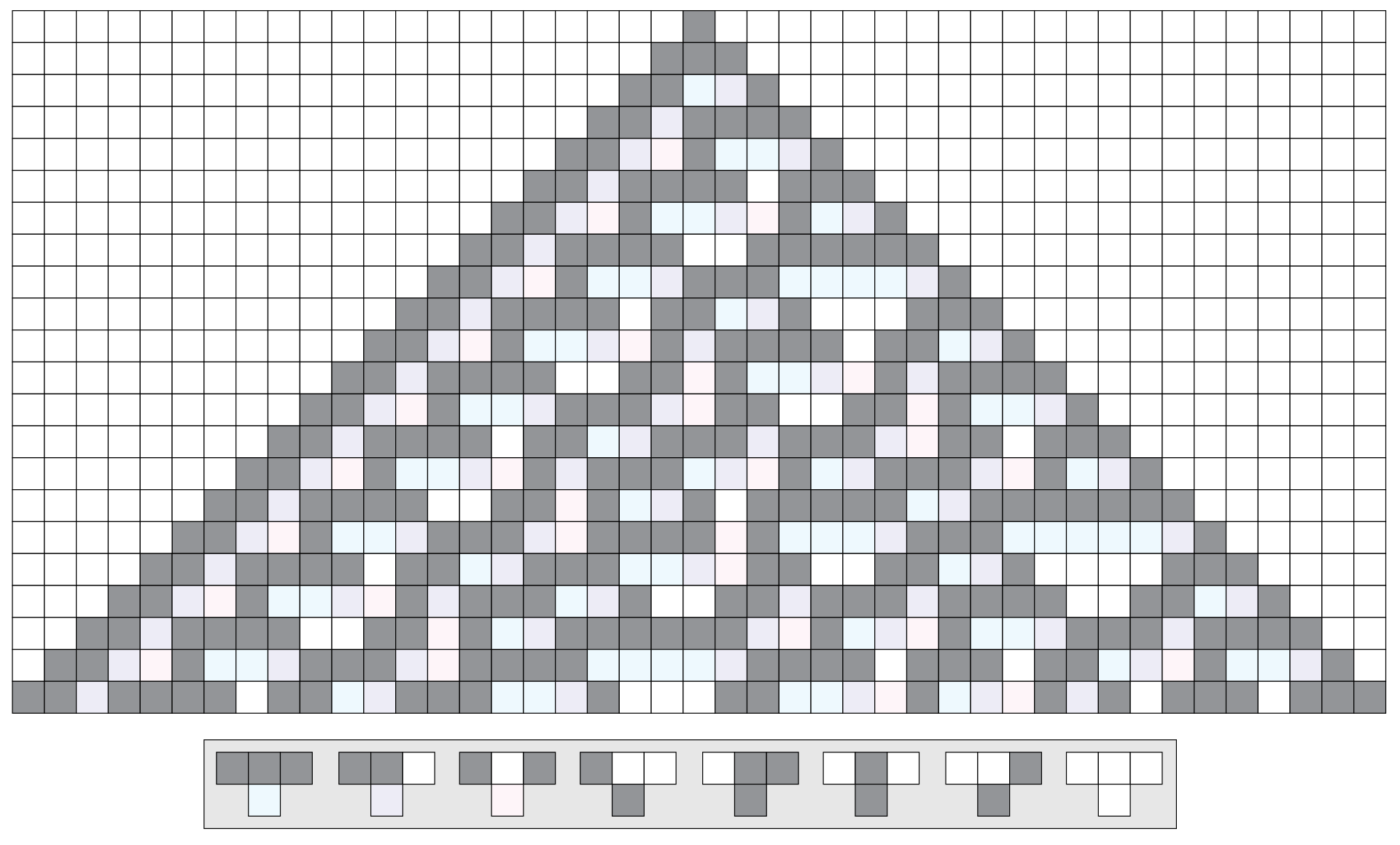 By Nonenmac at English Wikipedia, CC BY-SA 3.0, https://commons.wikimedia.org/w/index.php?curid=97530413
Testovi
Testovi kvalitete pseudoslučajnih brojeva su statistički alati koji procjenjuju koliko niz generiranih brojeva zadovoljava svojstva slučajnosti. Cilj testova je otkriti obrasce ponašanja, ponavljanja ili korelacije koji bi ukazivali na neslučajnu prirodu brojeva.
Wald-Wolfowitz runs test
Autocorrelation test
Chi-square test
Test diskretnom fourierevom transformacijom
Korištenje programa
Kratak opis programa napravljen za generiranje i testiranje pseudoslučajnih brojeva.
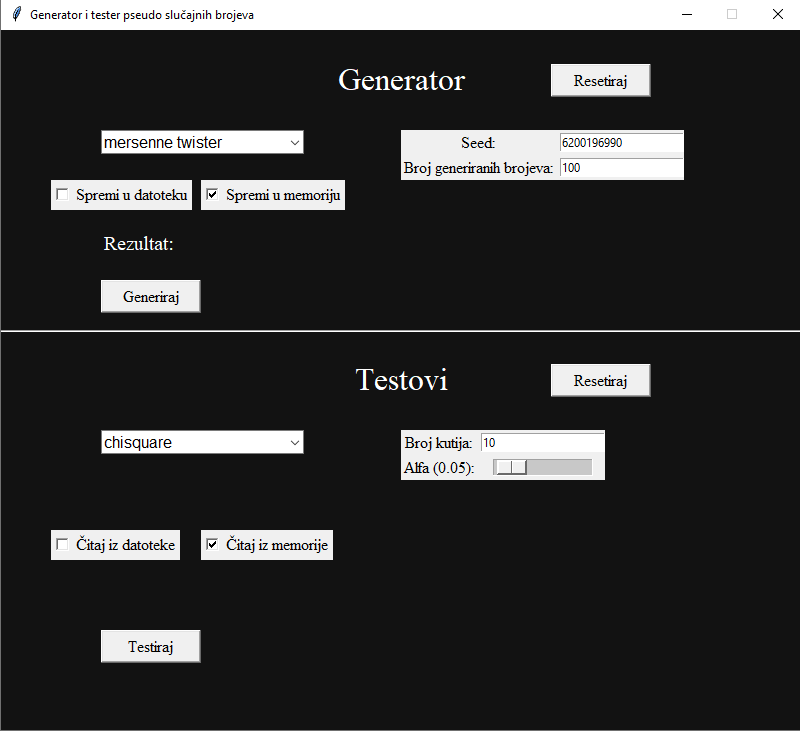 Sučelje programa podijeljeno na 2 dijela:
Dio za generiranje brojeva
Dio za testove
Mogućnost odabira svih navedenih generatora
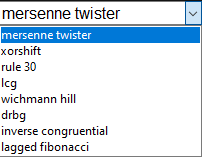 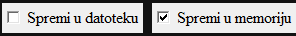 Odabir gdje će se generirani brojevi spremiti
Odabir navedenih statističkih testova
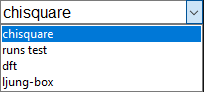 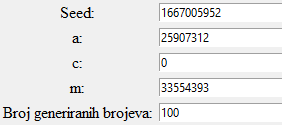 Mogućnost definiranja svih parametara pojedinog generatora
Odabir parametara za pojedini test
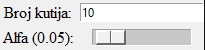 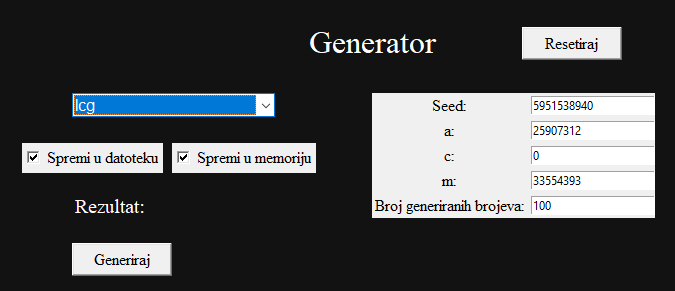 Vraćanje generatora na početne postavke
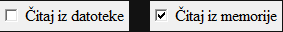 Lokacija iz koje se čitaju generirani brojevi
Generiranje brojeva sa zadanim parametrima
Rezultati testova u programu
Generator nije prošao test
Generator prošao test
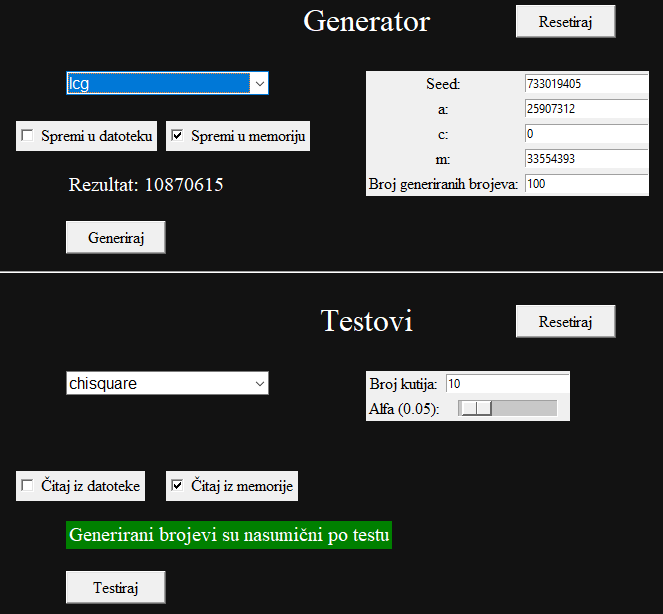 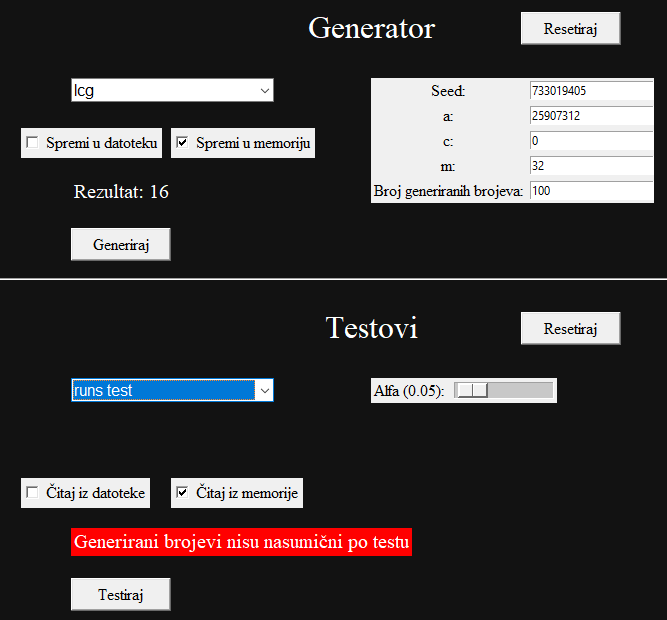 Program vraća samo odgovor u obliku pozitivnog ili negativnog prolaza testa